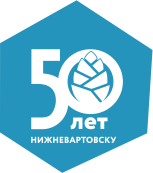 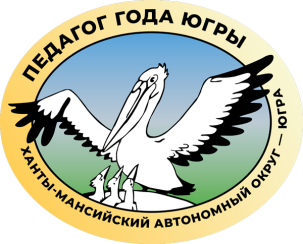 Конкурс профессионального мастерства
«Педагог года Югры — 2022»
«Сердце отдаю детям»Ханты-Мансийского автономного округа – Югры
Шарафутдинова Оксана Викторовна, 
педагог дополнительного образования  
муниципального автономного 
учреждения дополнительного 
образования  города 
Нижневартовска «Центр детского творчества»
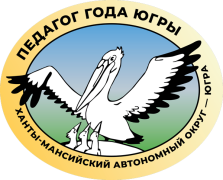 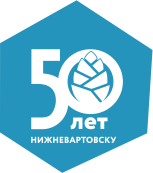